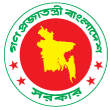 Welcome

Urban Risk Reduction
CDMP’s Strategy

Tuesday| May 06, 2014
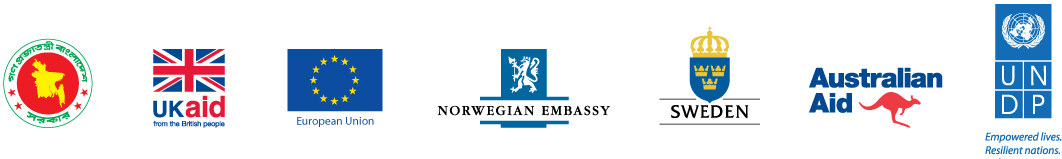 Comprehensive Disaster Management Programme (CDMP II)
Ministry of Disaster Management  & Relief
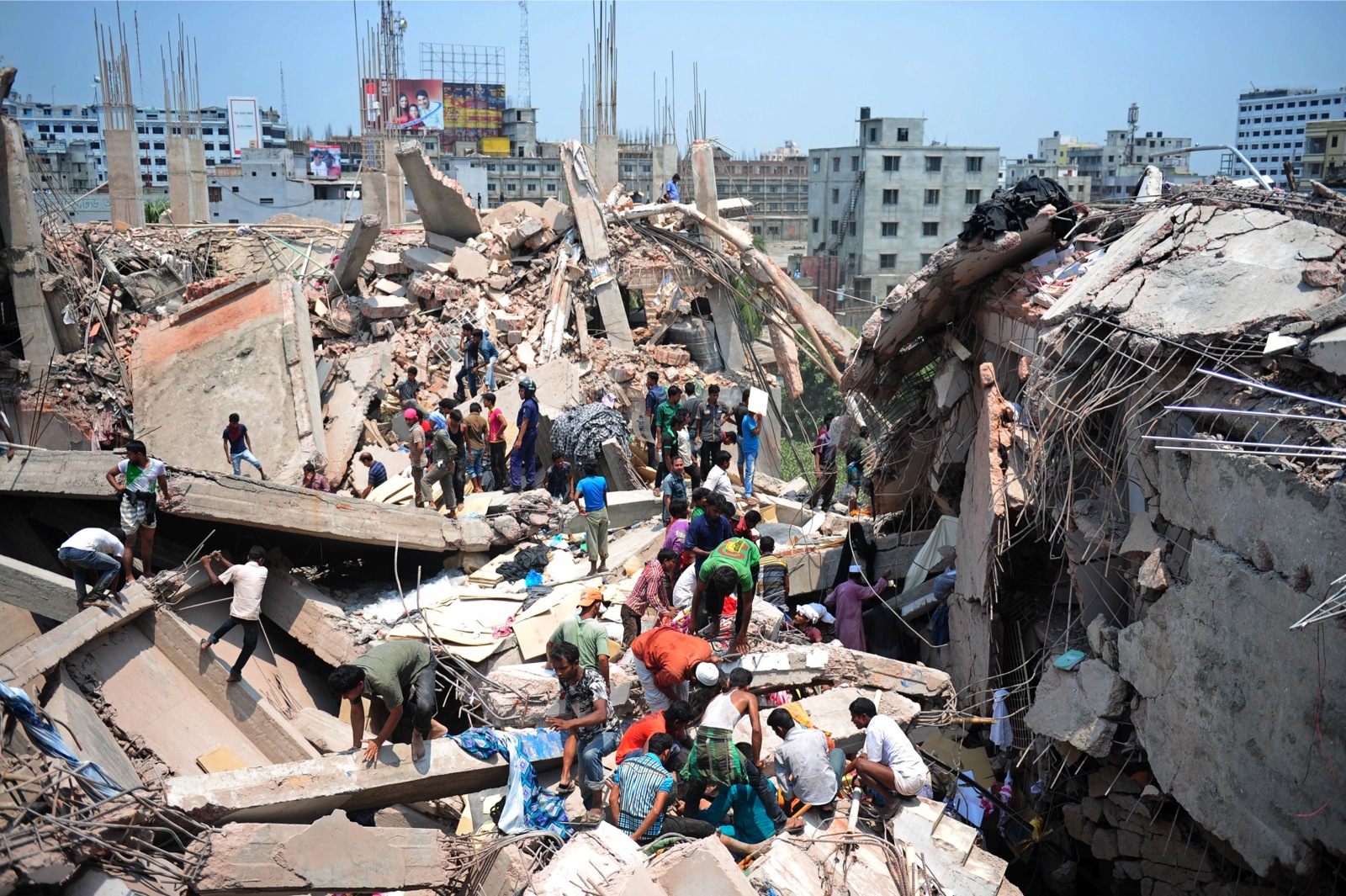 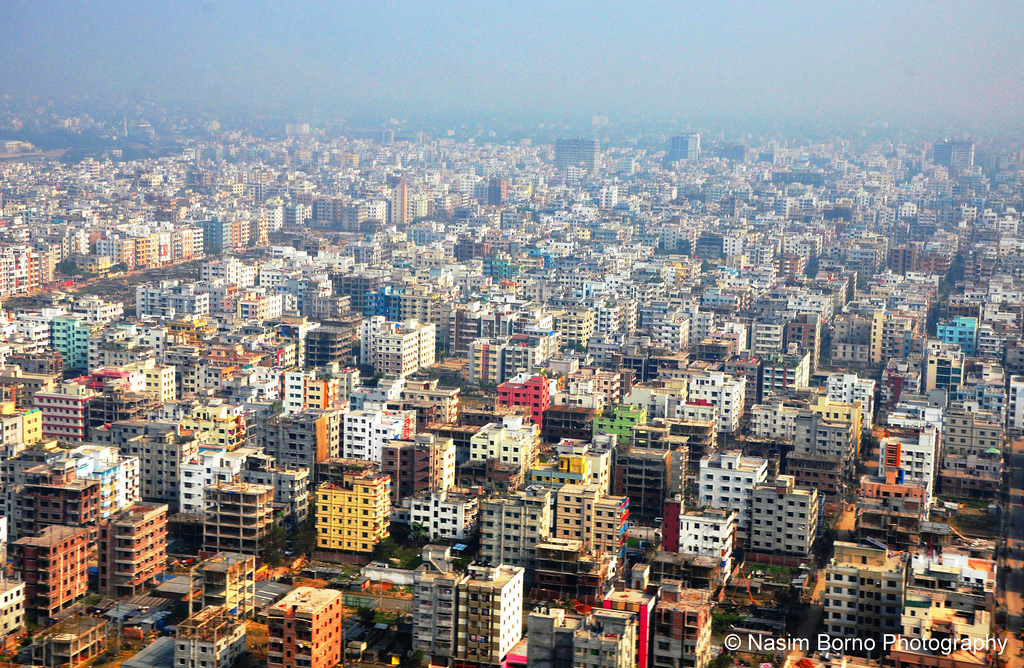 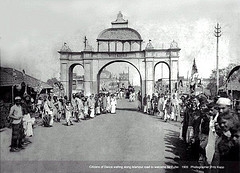 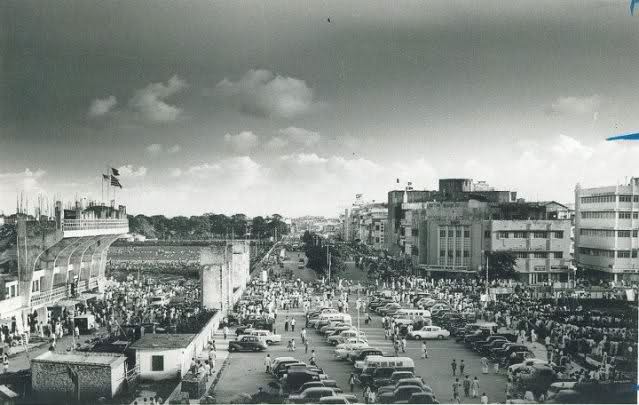 Cities Have always been our engines for growth
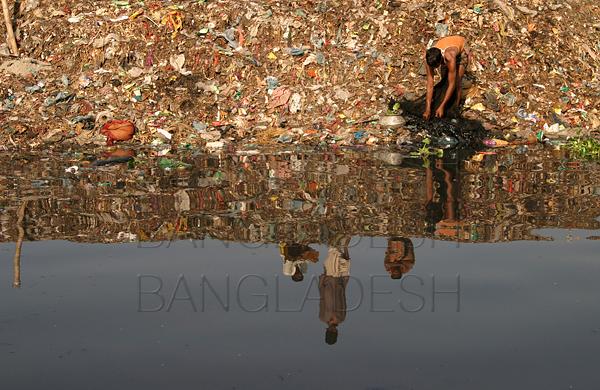 With urbanisation, migration, modernisation, they grow into megacities
But unplanned, uncontrolled unsafe……
They become deathtraps…….
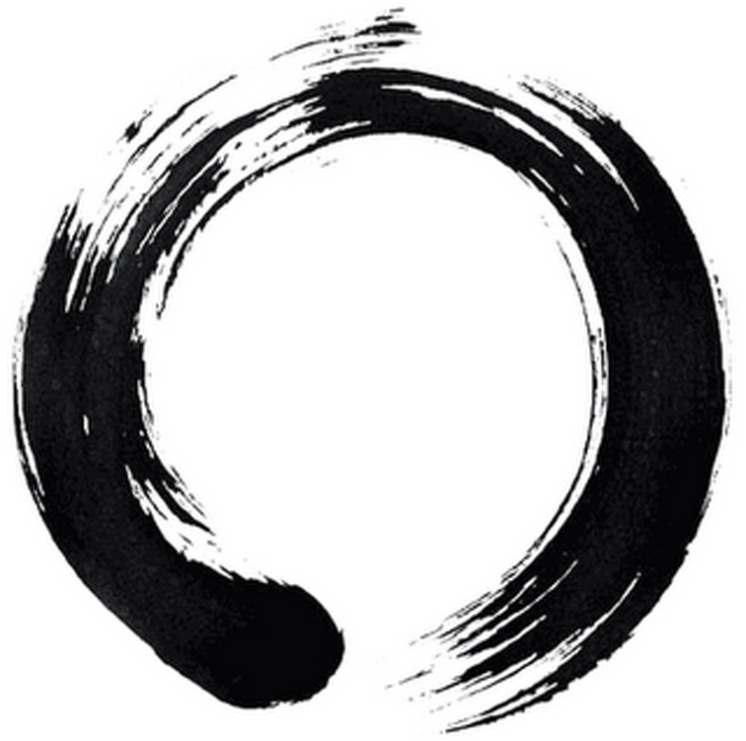 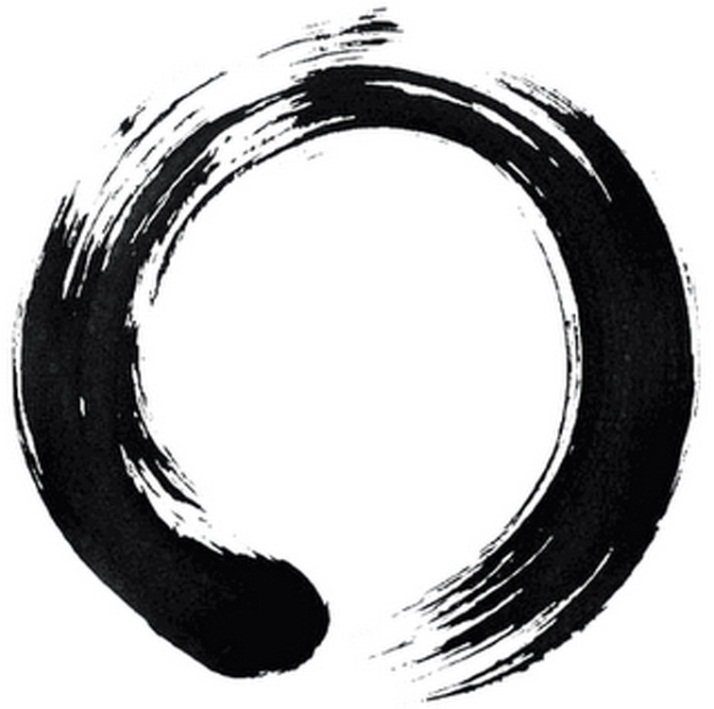 CDMP’s 
THREE-PRONGED
URBAN RISK REDUCTION
APPROACH
Capacity 
building
Seismic 
Assessment
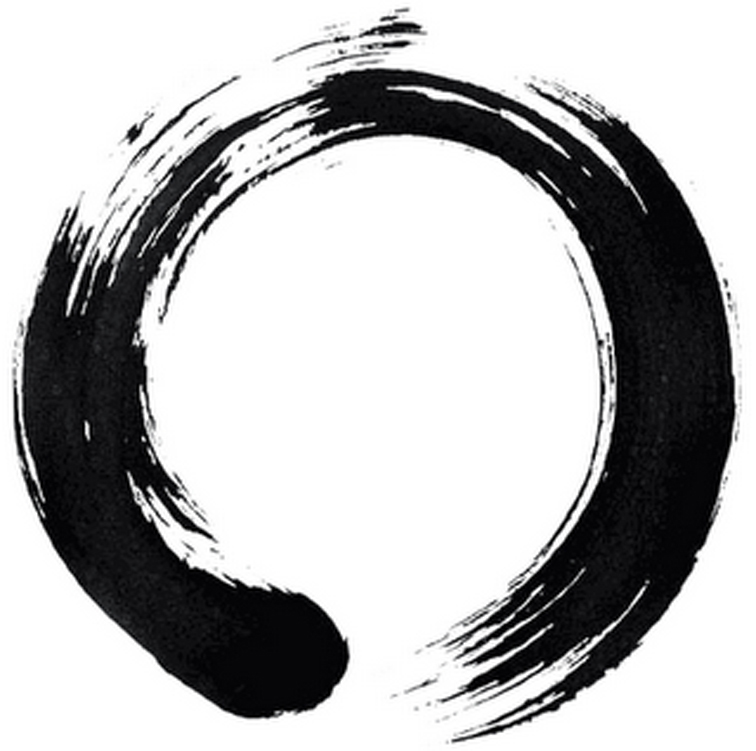 Urban Risk
Assessment
Seismic Assessment
Micro zonation Mapping for cities:
CDMP conducted seismic micro zonation mapping for Dhaka, Chittagong and Sylhet during Phase I.
CDMP II is now scaling up this micro zonation mapping in Dinajpur, Rangpur, Rajshahi,Tangail & Mymensingh.
This maps will determine the vulnerability factor for all infrastructure, building, communication networks, life line, gas, electricity and water supply etc
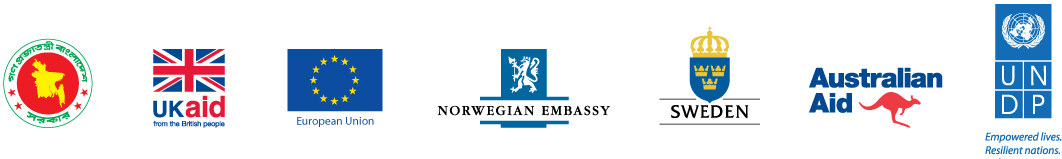 Comprehensive Disaster Management Programme (CDMP II)
Ministry of Disaster Management  & Relief
B. Risk Integrated Development Plan

CDMP II is developing a risk integrated development plan for Mymensingh district through Urban Development Directorate (UDD) .
This plan will cover the structural plan, urban/rural area plan, Action area plans and Disaster management plans.
Mymensingh district was selected as a pilot basis since the major fault line of the country crosses this district.
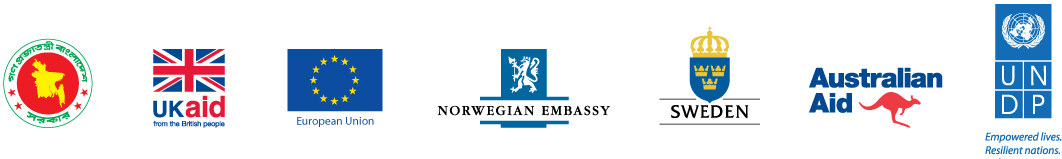 Comprehensive Disaster Management Programme (CDMP II)
Ministry of Disaster Management  & Relief
C. Earthquake Contingency Plan
Three tier (Agency, City and National level) earthquake contingency plan developed to:
Identify the key resources to respond to the emergencies
Build and train emergency response team
Restore urban services for meeting the immediate needs.
Agencies covered:
Department of Disaster Management (DDM)
Directorate of Fire Service and Civil Defense (FSCD)
Armed Forces Division
Directorate General of Health service (DGHS)
Dhaka Power Distribution Company (DPDC)
Water Supply & Sewerage Authority (WASA)
Titas Gas Transmission and Distribution Company Limited (TGTDCL)
Bangladesh Telecommunication Company Limited (BTCL)
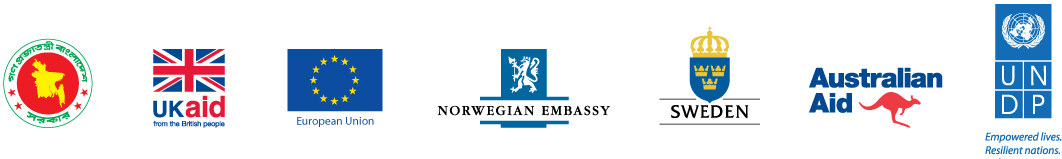 Comprehensive Disaster Management Programme (CDMP II)
Ministry of Disaster Management  & Relief
National Earthquake Contingency Plan has been developed figuring:

Nine operations clusters focusing the command and coordination operations
Search, rescue and evacuation operations
Health services
Relief services
Shelter, water supply, sanitation and hygiene
Restoration of urban services
Transport
Security and welfare services.
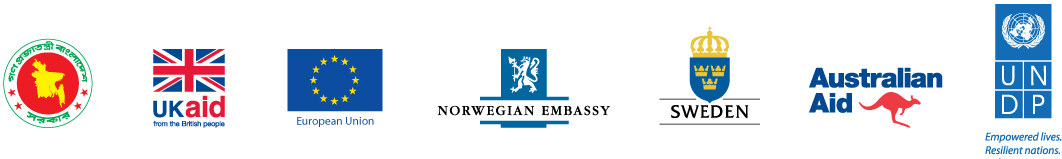 Comprehensive Disaster Management Programme (CDMP II)
Ministry of Disaster Management  & Relief
D. Sub Soil Investigation and Structural Assessment for Developing Retrofitting design

CDMP II conducted sub soil investigation and as built structural/foundation as well as architectural drawing towards seismic risk assessment and developing retrofitting design of 3 major buildings in Dhaka.
These buildings include Dhaka Medical College Hospital, Secretariat building 4 ( MoDMR) and Secretariat building 1 (Prime Minister’s Office)
The Assessment is in the final stage which will eventually be handed over to the Public Works Department and other relevant stakeholders
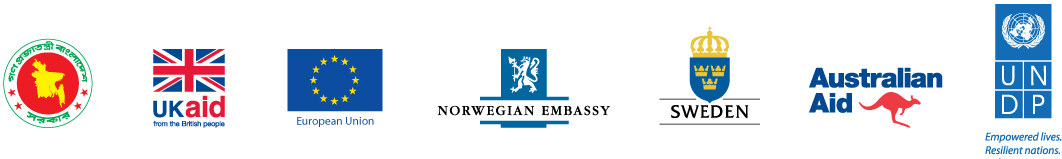 Comprehensive Disaster Management Programme (CDMP II)
Ministry of Disaster Management  & Relief
Capacity Building
Urban  & Community Volunteers
To further strengthen the emergency response in the country CDMP trained more than 26000 urban community volunteers on search and rescue operations
Trained 59 community based volunteers for disseminating landslide early warning messages
Trained 430 secondary and 1500 primary School teachers on earthquake safety.
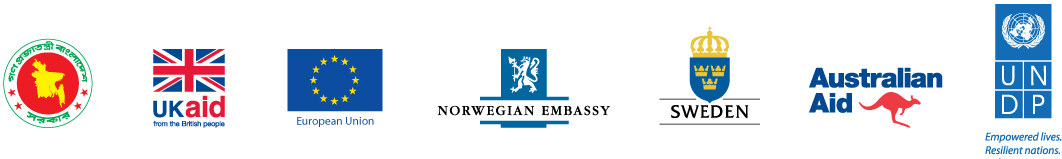 Comprehensive Disaster Management Programme (CDMP II)
Ministry of Disaster Management  & Relief
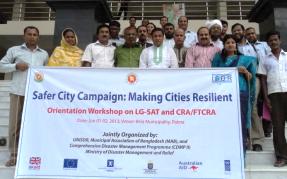 Capacity Building
B. Training of Mayors:
110 Municipal Mayors completed 4th  Batch of  training on Local Government –Self Assessment Tools (LG-SAT)
C. Training of Skilled workers
CDMP have trained 1,940 of targeted 2,000 construction(masons, bar binders and local contractors) workers trained on safety construction
D. Training of Imams
During Phase II, CDMP will train 600 imams on earthquake risk reduction
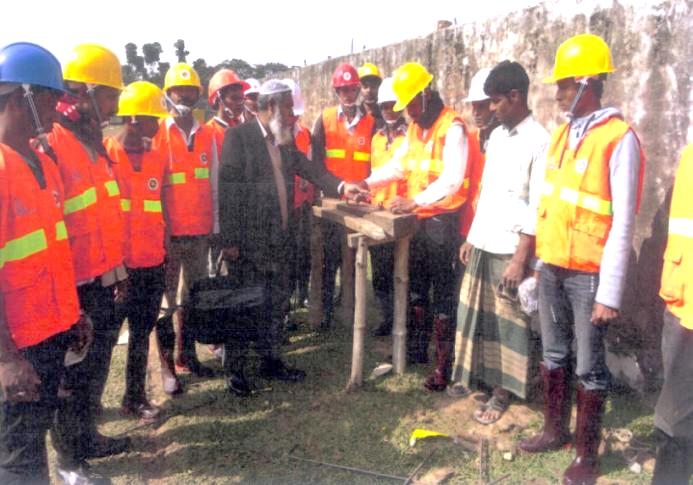 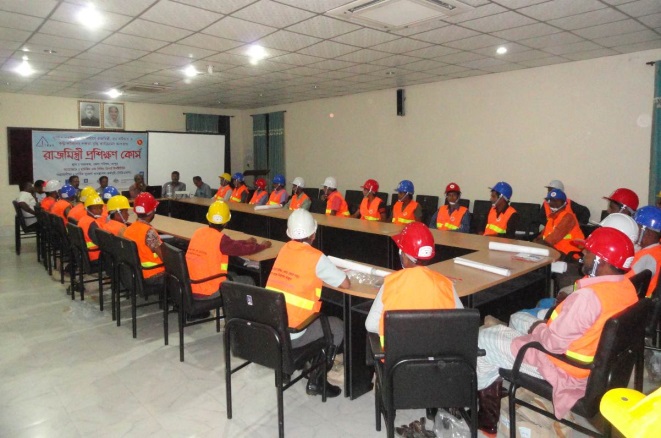 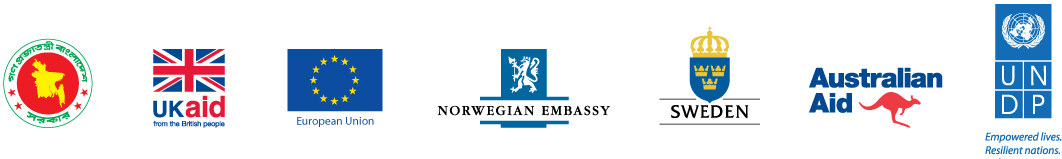 Comprehensive Disaster Management Programme (CDMP II)
Ministry of Disaster Management  & Relief
Equipment support to reduce Urban Risk
Heavy equipment (viz crane, pilot transporter, bull dozer, excavator, forklift, emergency light, light equipment such as camera, airlifting bags, rescue jack, two wheeler water mist system etc worth BDT 18 crore) have been handed over to FSCD through DDM
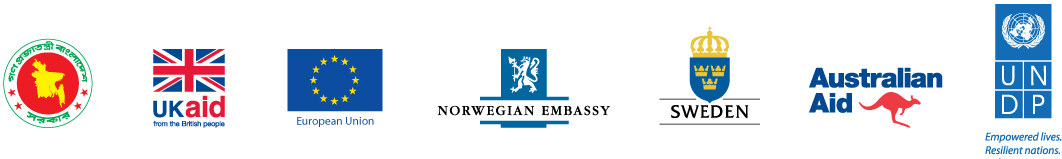 Comprehensive Disaster Management Programme (CDMP II)
Ministry of Disaster Management  & Relief
School Earthquake Safety Drills
CDMP Conducted earthquake drills in 12,000 secondary and 30,000 primary schools all over the country .
This earthquake drills are a continuous process and conducted twice a year especially in the Earthquake Prone cities of the country.
The initiative is implemented jointly with the ministry of primary and mass education
CDMP also procured drill items for 1168 schools
Advocacy is going on to include drills in the school curriculum.
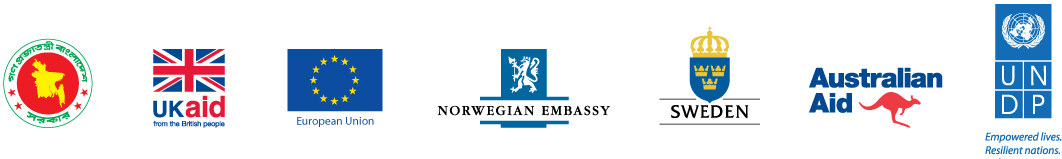 Comprehensive Disaster Management Programme (CDMP II)
Ministry of Disaster Management  & Relief
Urban Risk Assessment
CDMP II have facilitated Urban Risk Assessment (URA) in 3 wards of Dhaka North City Corporation and also developed Risk Reduction Action Plan (RRAP)in collaboration with Actionaid Bangladesh.
Have developed a Facilitators guidebook on conduction of URA 
Is in the process of Scaling up to conduct this URA in 22 more wards of 12 City Corporations/Municipalities in 11 Major District
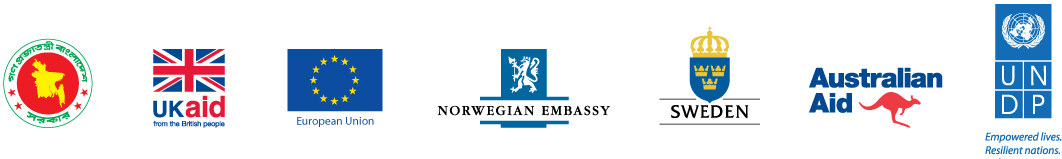 Comprehensive Disaster Management Programme (CDMP II)
Ministry of Disaster Management  & Relief
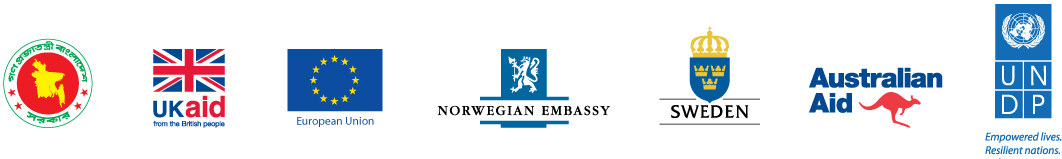 Comprehensive Disaster Management Programme (CDMP II)
Ministry of Disaster Management  & Relief
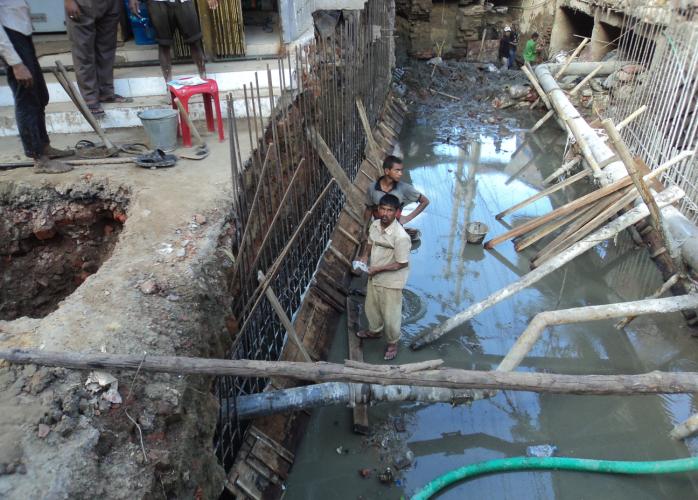 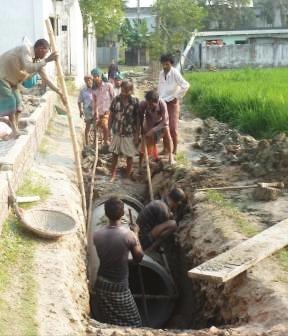 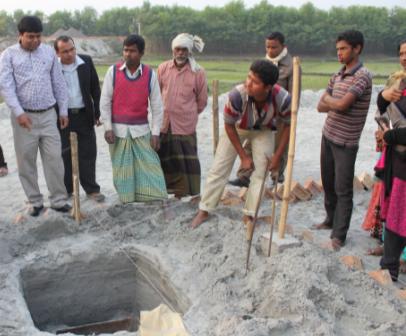 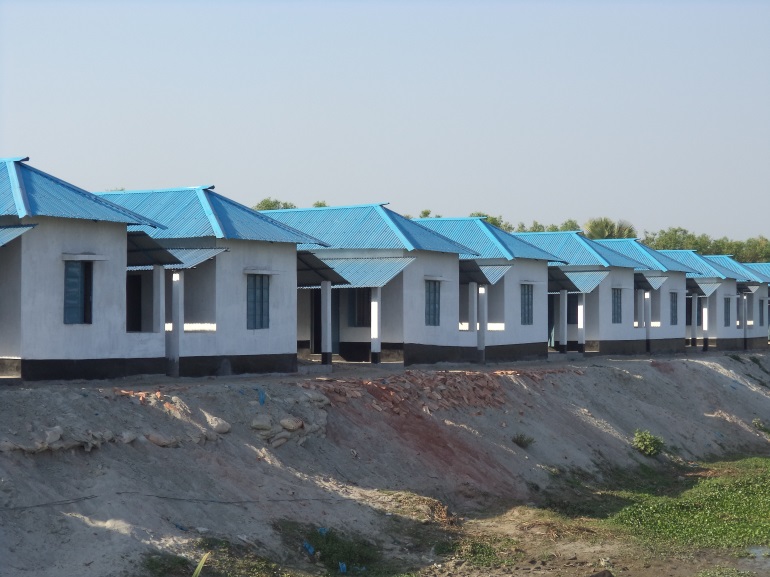 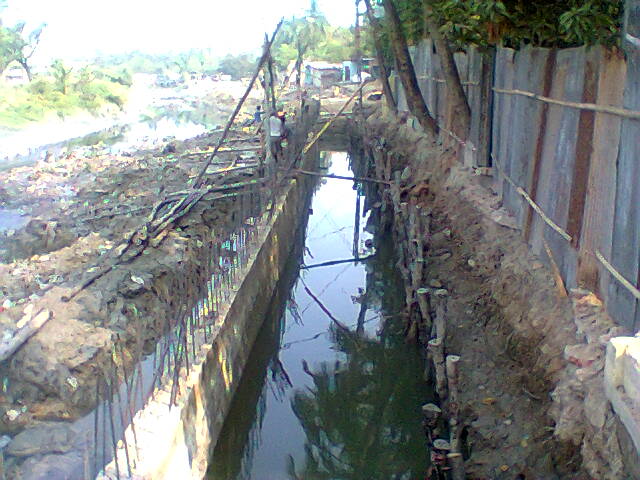 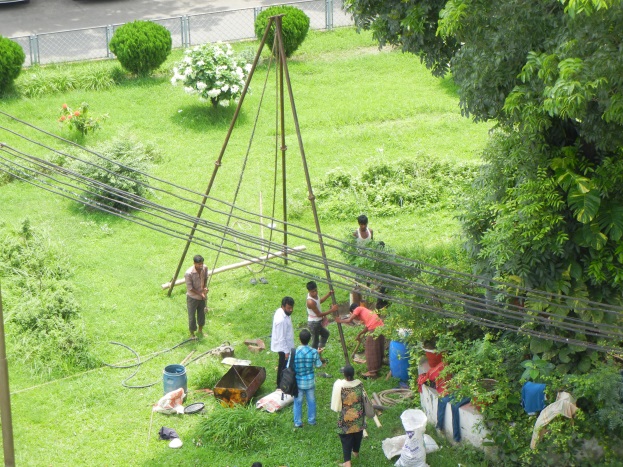 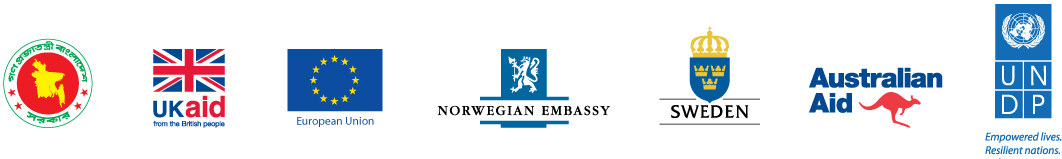 Comprehensive Disaster Management Programme (CDMP II)
Ministry of Disaster Management  & Relief
REAFFAIRMING CDMP URBAN RISK REDUCTION PRIORITIES - in light of recent urban disasters
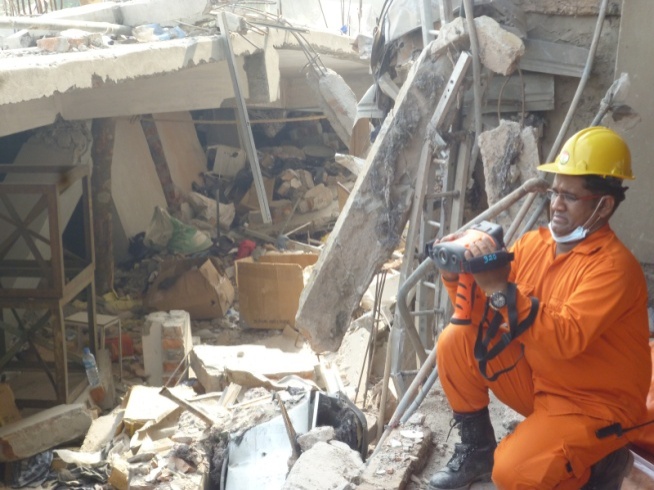 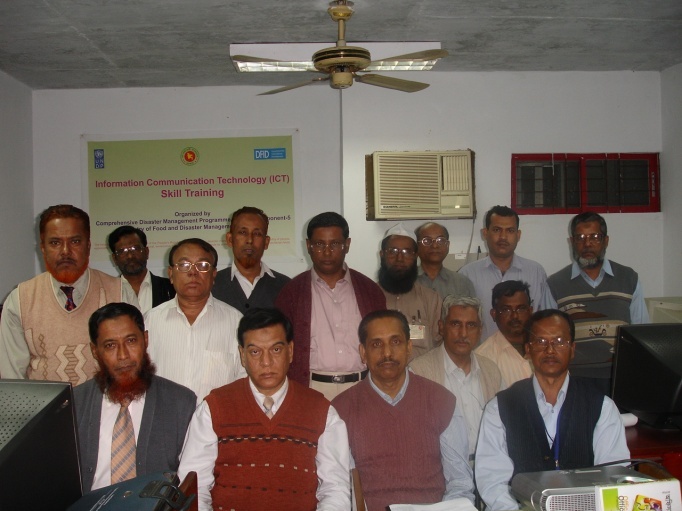 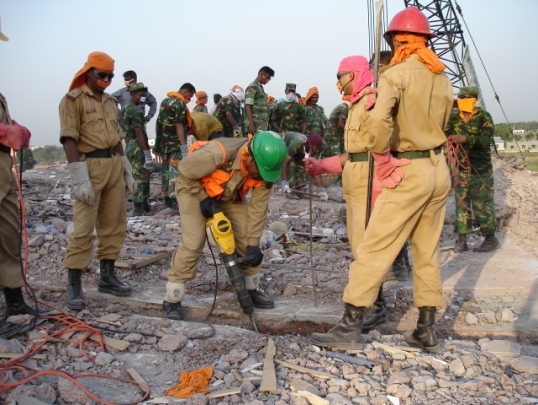 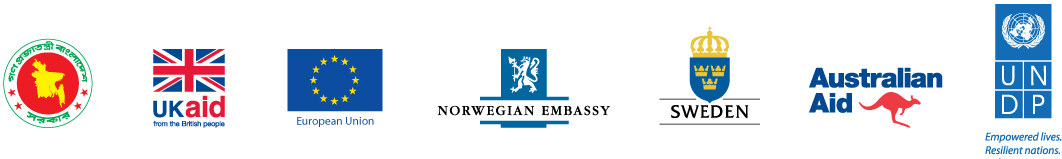 Comprehensive Disaster Management Programme (CDMP II)
Ministry of Disaster Management  & Relief
RANA PLAZA: THE LESSONS
CDMP investment payoff:
Deployment and coordination  of trained rescuers from FSCD and allied professionals
Trained urban volunteers (around 600)
Use of equipment
Appropriate search-and-rescue
      methodologies

Policy and awareness imperatives:
Implementation of Building Code
Retrofitting capacity improvement
Fire and building safety awareness
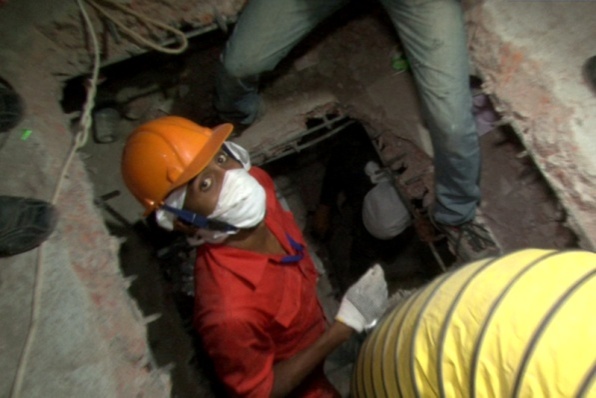 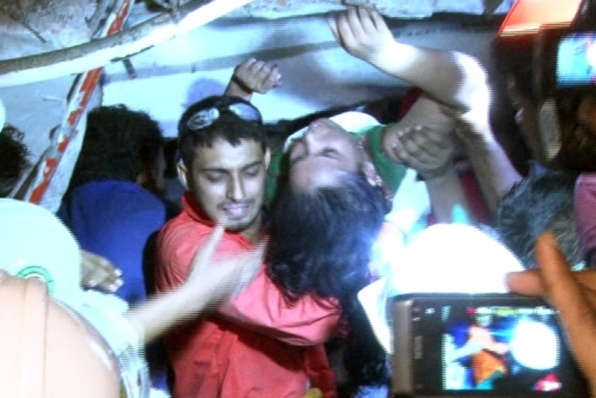 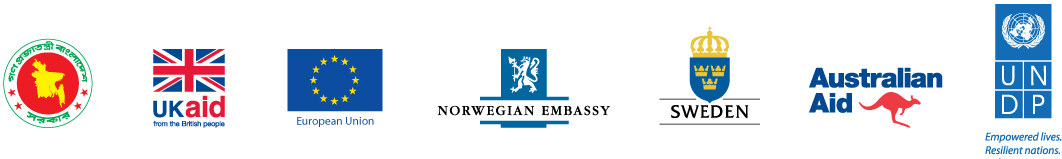 Comprehensive Disaster Management Programme (CDMP II)
Ministry of Disaster Management  & Relief
Thank you
For more information contact:Comprehensive Disaster Management Programme (CDMP II)United Nations Development Programme (UNDP)Department of Disaster Management Bhaban (6th Floor)92-93 Mohakhali C/A, Dhaka-1212, Bangladesh, Tel: (+88 02) 989 0937, 882 1255
Photo: Otin Dewan/CDMP
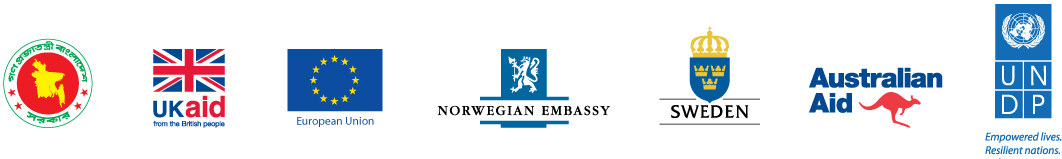 Comprehensive Disaster Management Programme (CDMP II)
Ministry of Disaster Management  & Relief